Специальные маркетинговые исследовательные методики
Тарасевич к. 6.0526
Сущность и классификация специальных методик
Особая сложность изучения маркетинговых исследовательских методик исходит из того, что практически все они представляют собой своеобразные «ноу-хау», и их разработчикии «владельцы» стараются не посвящать в них широкий круг научной и практической общественности, занимающейся маркетингом. Чем же отличаются специальные маркетинговые исследовательские методики от традиционных методов сбора информации в социологии, психологии, ряде других наук? 
Во-первых, поскольку маркетинговые исследовательские методики, как правило, не являются «чисто» научными и в подавляющем большинстве случаев (за исключением, пожалуй, ситуаций, когда крупнейшие фирмы заказывают работы, связанные, например, с построением типологий покупателей и т. п.) носят практическую направленность, их можно назвать научно-практическими (или инновационными). Иными словами, они чаще всего не обеспечивают полную «научную чистоту» исследования;
Во-вторых, при использовании маркетинговых исследовательских методик не предъявляются жесткие требования к обеспечению репрезентативности получаемой информации. Это чаще всего невозможно по целому ряду причин: а) имеются такие методики (холл-тест), когда отбор специально определенных сегментов рынка,, потребителей выступает в качестве основной задачи исследования; б) в маркетинговых исследованиях достаточно широко используется стихийная выборка при проведении почтовых и прессовых опросов, телефонных интервью; в) обеспечение репрезентативности также практически невозможно при использовании качественных методик (таких, как фокус-группы).
В-третьих, специальные маркетинговые исследовательские методики часто относятся к синдикативным методам, т. е. к таким, когда сбор маркетинговой информации проводится на постоянной основе специальными научными или маркетинговыми центрами. Такая информация впоследствии продается заинтересованным клиентам, потребителям, чаще всего реализуется на основе специальной подписки. Синдикативный подход к проведению маркетинговых исследований имеет целый ряд преимуществ.
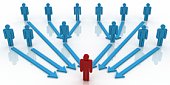 Классификация!!!!!
БЛОК 1: АНАЛИЗ ДОКУМЕНТОВ (Desk research)
Различия desk research заключаются не в общих подходах к анализу вторичной документальной информации, связанной с внешним фирмы, в частности с конкурентами, а в ее анализе, направленном на поиск ниш определенных товаров на тех или иных рынках. Эта работа очень трудоемкая, требующая высокой квалификации исполнителей и наличия в службе, осуществляет исследования, огромного количества постоянно пополняемой специальной литературы, справочников, предложения, других материалов, касающихся соответствующих рынков. Известный специалист по методике маркетинговых исследований из Эдинбургского университета Джек Хэмилтон приводит следующий пример использования методики desk research. Одна из фирм, занимавшейся производством строительных материалов, намеревалась начать производство нового изделия - пластиковых водостоков. С целью определения предусмотренного спроса фирма заказала проведение маркетингового исследования. Основной целью было узнать, в каком регионе страны лучше организовать первичное ознакомление будущих потребителей с этим товаром. При этом были обусловлены следующими характеристиками изделия. С одной стороны, его мог установить любой ремесленник средней квалификации; с другой - главным преимуществом изделия была его устойчивость к коррозии.
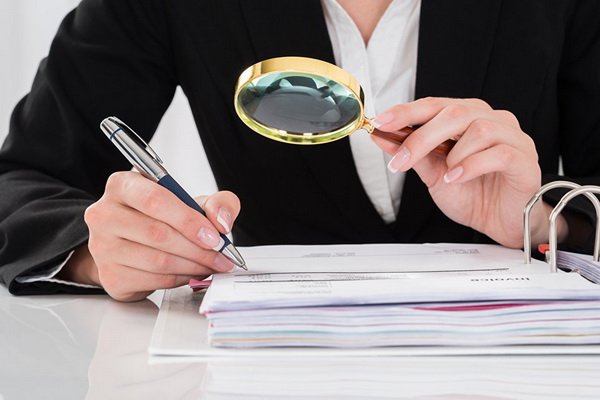 Специалист, которому было поручено это дело, оказался достаточно сообразительным и сведущим в методах проведения маркетинговых исследований. Он догадался, что многие материалы, необходимые для принятия соответствующего решения, содержались в опубликованной информации. Так, отчеты государственной метеорологической службы подсказали ему, где находится в стране местность, которая характеризовалась самой влажностью. Из государственных отчетов о состоянии жилищного строительства он получил информацию о том, в каких местностях больше старых зданий. Из опубликованных результатов опросов читателей журналов он выяснил, в каких регионах страны наиболее популярны такие журналы, как "Сделай сам".
таким образом, результат работы при применении этой методики - показатели реальной ситуации, складывающейся на тех или иных рынках; характеристика целевых рынков и ниш для отдельных групп товаров; динамика и характер движения материальных и финансовых показателей, различных ресурсов. Понятно, что подобная информация имеет максимально возможную готовность к "участия" в процессе принятия маркетинговых решений.
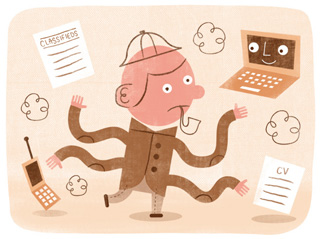 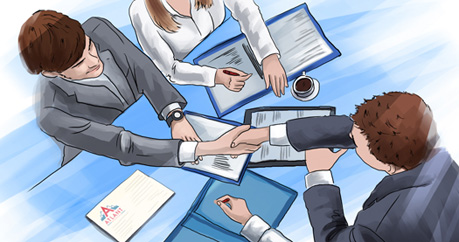 Блок 2:Наблюдение Анализ выбранных случаев (Case study)
традиционная методика анализа, или качественного исследования, предназначенная для изучения уникальных объектов во всей совокупности их связей (дословный перевод термина - "исследование случая).  Специфика кейс-стади состоит в глубинном изучении своеобразия, уникальности объекта. При этом четко отделяются пределы, временные параметры исследуемого "случае" и применяются по мере необходимости все существующие методики: личное и глубокое интервью, фокус-группы, наблюдение, анализ документов, тестирование. Особенностями данного метода являются:четкое выделение "случаев" для их последующего анализа; чаще всего отбираются крайние случаи (успешной или неуспешной реализации товара, эффективной и неэффективной рекламной кампании и др.); выбор всего круга возможных методик анализа и источников информации; надежное и обоснованное совмещение различных блоков информации, полученных с использованием различных методов; -умение четко разработать отдельную программу исследования для отдельно исследуемого случае, поскольку какие-либо общие рекомендации по проведению подобных исследований разработать практически невозможно. Все зависит от уровня квалификации лица, производящего исследования. Подобную методику часто (иногда даже без осознания этого) используют не только специалисты по маркетинговым исследованиям, но и практикующие маркетологи, предприниматели, менеджеры.
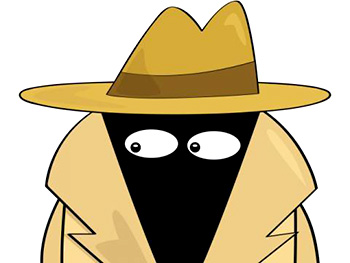 Аудит торговых точек (Retail audit)
одна из эффективных методик, позволяет получить достоверную информацию, характеризующую товарно-ценовую ситуацию на рынке и тенденции ее развития. В рамках данной методики сочетаются наблюдения (главным образом) и элементы опроса: как правило, специально обученные интервьюеры-аудиторы фиксируют в торговой точке информацию по заданным параметрам, лишь изредка обращаясь к покупателей или продавцов (при проведении аудита на предприятиях, в фирмах- конкурентах такое обращение вообще невозможно, ибо аудит в данной ситуации используется как метод маркетинговой разведки). Традиционно аудит применяется в соответствии с той базовой концепции, сложившейся исторически. Фирма, хочет провести аудит, приглашает аудиторов в магазины розничной торговли однократно или через определенные промежутки времени. Данный метод исследования осуществляется на базе розничных и оптово-розничных торговых точек, отбираются на основе многоступенчатой ​​выборки. С целью достижения максимальной надежности и репрезентативности результатов исследования процесса формирования выборки предшествует этап создания статистической адресной базы торговых точек - смысла торговых точек.
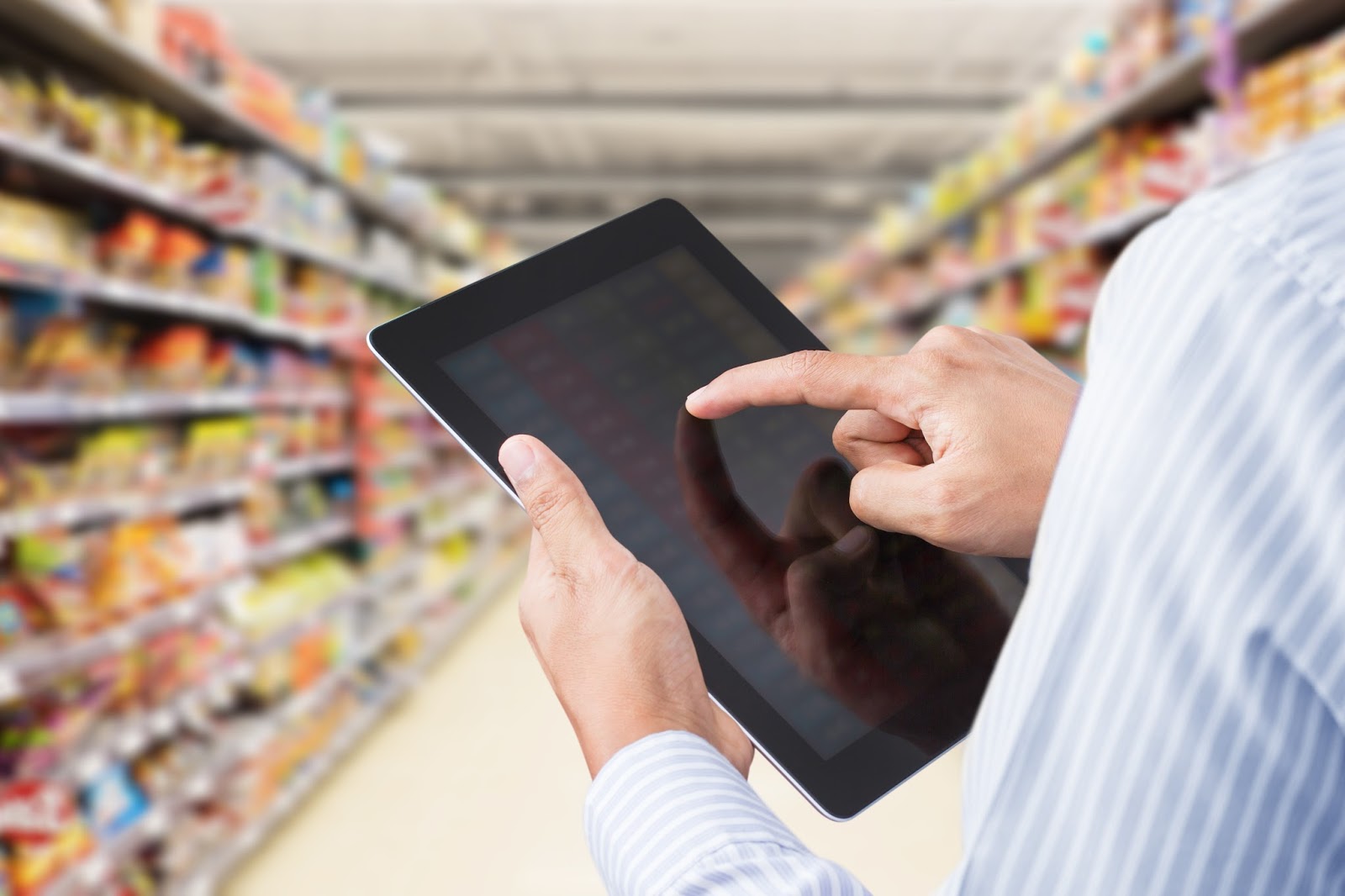 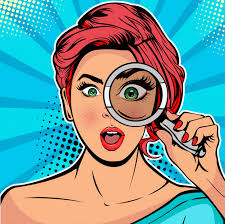 Выборка разрабатывается на основе генеральной совокупности торговых точек, учитывающий: - районирование территории, где проводится опрос; - типологию торговых точек; - профиль торговли и т.д.
Формат аудита торговых точек предусматривает снятие информации по разным принципам, в зависимости от поставленных задач, в т.ч .: - факта наличия товаров целевой группы в торговой сети: - основных и специализированных характеристик исследуемой товарной группы (или целевых марок товара); - ценовых параметров товаров целевой группы; - объемов реализации; - наличие рекламной продукции внутри торговой точки; - эффективности представленности товара на торговых прилавках (фейсинг) и т.д ..
Поскольку аудит это очень трудоемкая процедура (например, в большом торговом центре необходимо зафиксировать огромное число товаров разных групп, которые продаются в различных упаковках, до списания их штрих-кодов), в последние годы при его проведении (естественно, если речь не идет о маркетинговой разведку) активно используются сканеры, позволяющие автоматически считывать необходимую информацию. Такая информация носит закрытый характер.
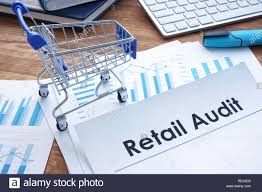 Таинственный покупатель (Mystery shopping)
Специальная методика, которая объединяет подходы включенного наблюдения и опросы, которые в настоящее время во всем мире становится эффективным и надежным инструментом улучшения качества обслуживания потребителей. Особенно часто применяется в розничной сети, банках, ресторанах, гостиницах, сетях АЗС и др. Суть ее очень проста: исследователь выступает в роли покупателя и по специально разработанной программе оценивает уровень подготовки продавца, его профессионализм, отношение к покупателю. Важное значение имеют также выполнение продавцом различных стандартов, внешний вид персонала, чистота и уровень музыкального фона в торговых залах. Начальным этапом проведения исследования с использованием методик mystery shopping является разработка целей исследования и критериев оценки в процессе наблюдения. Затем определяется выборка, то есть число покупателей, которые будут выступать в роли наблюдателей (здесь все зависит от целей исследования, используются обычные статистические расчеты объем) - выборки) после этого осуществляется отбор и тренинг покупателей-наблюдателей. Результаты проведенного исследования используются внутри организации-заказчика.
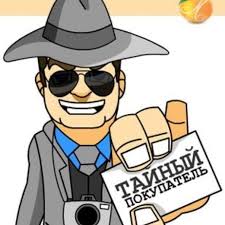 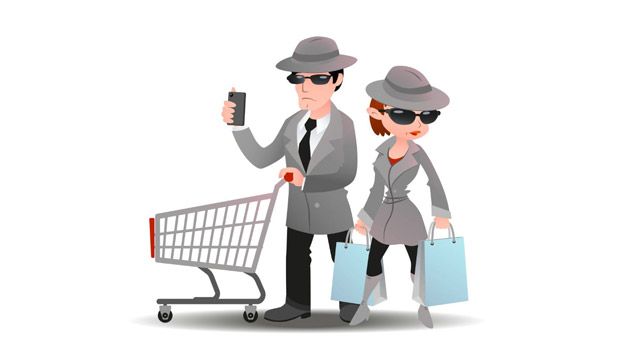 БЛОК 3:ОпросТорговая панель
Эта панельная методика направлена ​​в основном на сбор информации о продажах. Исследование организуются следующим образом.
Во-первых, делается постоянная выборка магазинов розничной торговли Магазины с учетом размера их товарооборота отбираются таким образом, чтобы выборка была репрезентативной для страны в целом или для отдельного региона. В выборку в соответствии с реальными пропорций этих торговых точек входит определенное число супермаркетов, средних торговых точек, киосков и т.д
Во-вторых, сотрудники фирмы, проводящей подобные измерения ( "аудиторы"), регулярно (чаще всего раз в два месяца) посещают отобранные торговые предприятия и фиксируют объемы продаж соответствующих товаров имеющиеся запасы их на складах и в торговых залах, цены и марки товаров, имеющиеся виды упаковки и тому подобное.
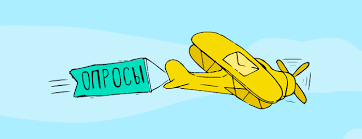 По результатам проведения торговой панели, например в розничной торговле, получают разнообразную информацию, интересующую клиентов. Обычно подается следующая информация: - оборот товара в ценах конечного потребителя; - доля продукта (марки) на рынке; - количество закупок; - средний сбыт на один магазин; - средние закупки на один магазин; - средние запасы на один магазин; - скорость оборота; - средние цены покупок; - оценка продвижения товара; - число и доля фирм, осуществляющих поставки товаров; - число и доля ведущих фирм, осуществляющих закупки товаров; - число и доля ведущих фирм, осуществляющих продажу товаров; - оценка поддержки продаж.
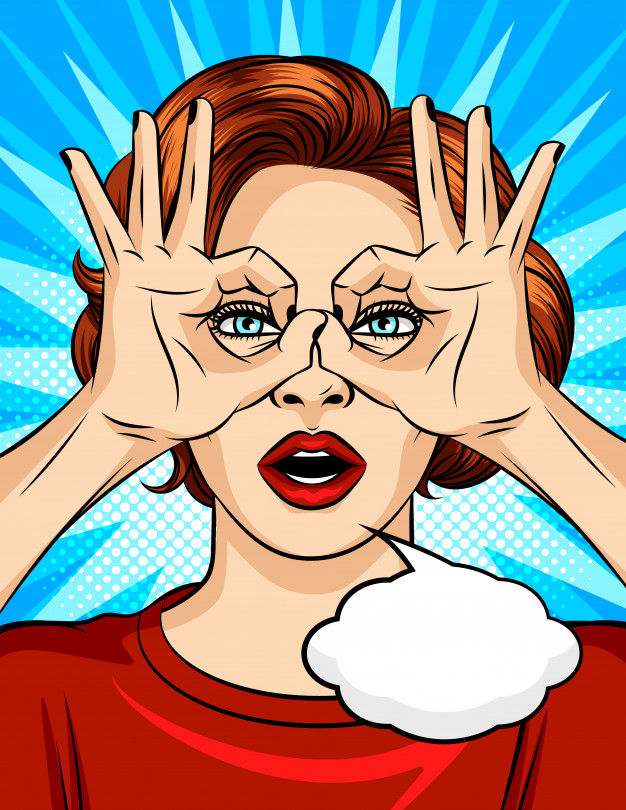 Итак, важнейшим положительной особенностью торговой панели есть прежде всего анализ различных аспектов сбыта, а недостатком - то, что ее результаты не отвечают на вопрос: "Кто именно покупает товар?" и "Почему покупается тот или иной товар?».
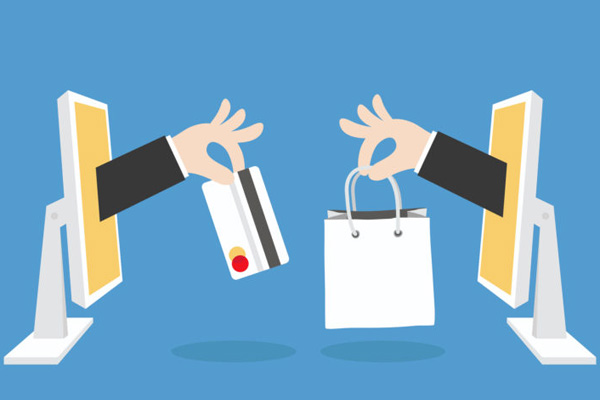 Потребительские (дневниковые) панели
Основные принципы ее организации: репрезентативная выборка объектов исследования, регулярность проведения измерений, представление полученных результатов - остаются такими же, как и в случае с торговыми панелями. Однако объектом исследований по этой методике является не торговые предприятия, магазины, а домашние хозяйства, семьи. Причем предметом исследования является покупки (а также все остальные доходы и расходы), осуществляемых соответствующей семьей. Основой эффективного использования методики потребительской панели является организация репрезентативной выборки домашних хозяйств. Использование потребительских панелей позволяет решать три основных типа маркетинговых задач
Во-первых, уточнять данные, полученные с помощью торговых панелей, для различных характеристик товаров, "функционируют" на рынке, а именно: емкость и тенденции рынка соответствующих товаров; доля каждого сорта и торговой марки в объеме продаж; средняя закупочная цена; способы привлечения клиентов; размеры и виды упаковки и т.д., которые предпочитают клиенты.
Во-вторых, анализировать расходы реальных и потенциальных потребителей, покупателей путем обобщения данных, фиксируемых в их дневниках (их иногда называют еще "бюджетными книжками»), а именно: расходование средств на приобретение различных товаров и услуг; приобретение недвижимости; уплата кредитов; алименты; приобретение ценных бумаг; расходы на страхование; налоги и тому подобное.
В-третьих, поскольку основу выборки составляют домашние хозяйства, семьи, собственно потребители, вся получаемая информация отдельным предпринимателем, менеджером может быть разбита на две группы, в одной из которых будут покупатели продукции данного предпринимателя ( "users"), а в другой - те. кто эти товары у него не покупает ( "non-users»).
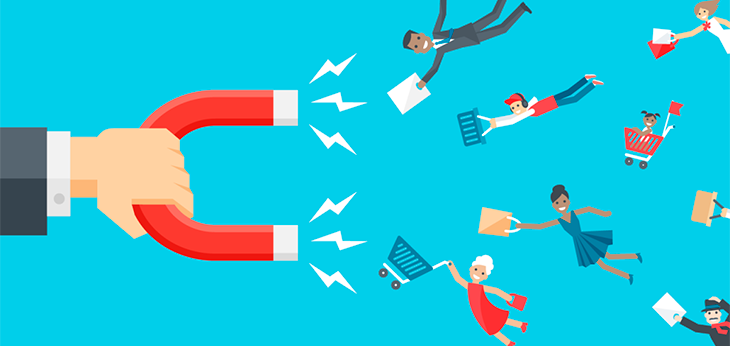 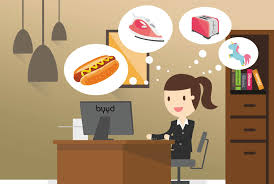 В процессе организации мониторинга потребителей могут использоваться не только опросы, но и другие методы получения первичной информации. Например, может проводиться мониторинг документальной информации (с использованием методики контент-анализа) при отслеживании эффективности рекламных текстов.
мониторинг потребителей
Мониторинг - технология организации маркетингового исследования, обеспечивает постоянное получение необходимой для маркетинга информации о потребителях, их мотивации на основе использования идентичных выборок и вопросов (по содержанию, форме постановки). Как видно, мониторинг - это вариант панельного исследования (в т.ч. описанные выше торговые и потребительские панели, у настоящее время проводятся экологический и многие другие виды мониторингов). Мониторинг потребителей в маркетинге осуществляется в первую очередь для выявления динамики потребительских предпочтений, мотиваций, изучение изменений спроса на те или иные товары.
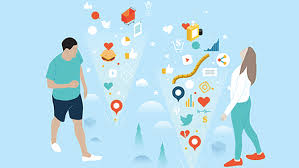 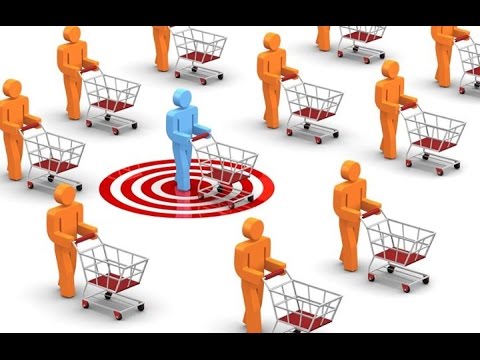 Омнибус
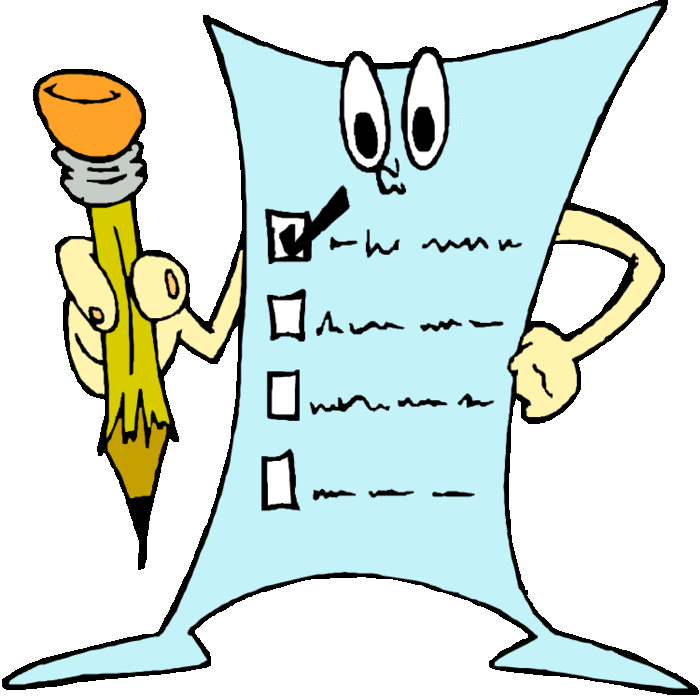 Омнибус - это обычный опрос (анкетный, интервью), проведенное по репрезентативной выборке, отличается некоторыми организационными и финансовыми особенностями.
Основной организационный принцип омнибуса такой. Специализированная маркетинговая опросная организация периодически (ежемесячно, ежеквартально) проводит по репрезентативной выборке (в стране или регионе) комплексные опросы, в которые включаются отдельные вопросы или блоки вопросов, предлагаемые различными заказчиками. Иными словами, если фирме, компании, предприятию не нужно (или "не по карману") специальное собственный опрос, который стоит недешево, она (фирма) "садится на попутку", покупает в маркетингового центра право на включение ряда вопросов в проведении им на регулярной основе опроса, и делит расходы на проведение таких исследований с другими заказчиками.
Ролинговый опрос
Специальный вид опроса потребителей, населения, отличающийся методическими подходами к формированию выборки и поэтапного проведения опроса. При его реализации решается такая важная проблема. Как известно, проведение опросов трудоемкая и дорогостоящая дело. Поэтому применить их часто компании не могут. В то же время опросная информация быстро устаревает. Даже если опрос осуществляются ежеквартально, в определенных случаях, в частности при быстро меняющейся ситуации на рынке, постоянно необходима свежая информация. При ролинговому опросе массив опрашиваемых (он должен быть достаточно большим) разбивается на несколько подмассив. Ролинг исследования могут активно применяться при изучении динамики рынков различных товаров; в политическом маркетинге, особенно перед днями, предшествующих дню голосования; в исследованиях средств массовой информации. Например, в исследованиях аудитории электронных СМИ Ролинг-методика позволяет определять количественные параметры внимания телезрителей и радиослушателей к вещательных станций (в первую очередь рейтинги) как за неделю в целом, так и по отдельным дням недели. Эти данные имеют необходимую надежность и позволяют анализировать ситуацию за контрольный период с каждого дня; в динамике - через неделю, в будни и выходные дни.
К основным принципам ролингового опроса относятся: Последовательность (в течение определенного периода, например недели, опрос проводится ежедневно или с заданной дискретностью) .Ривномирнисть (нагрузка на каждый опроса тельный день распределяется равномерно) .Пропорцийнисть (квотное задание на один день, неделю, месяц с пропорционально уменьшенной моделью общей выборки).
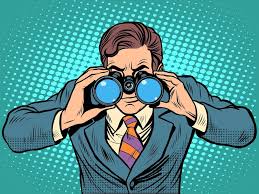 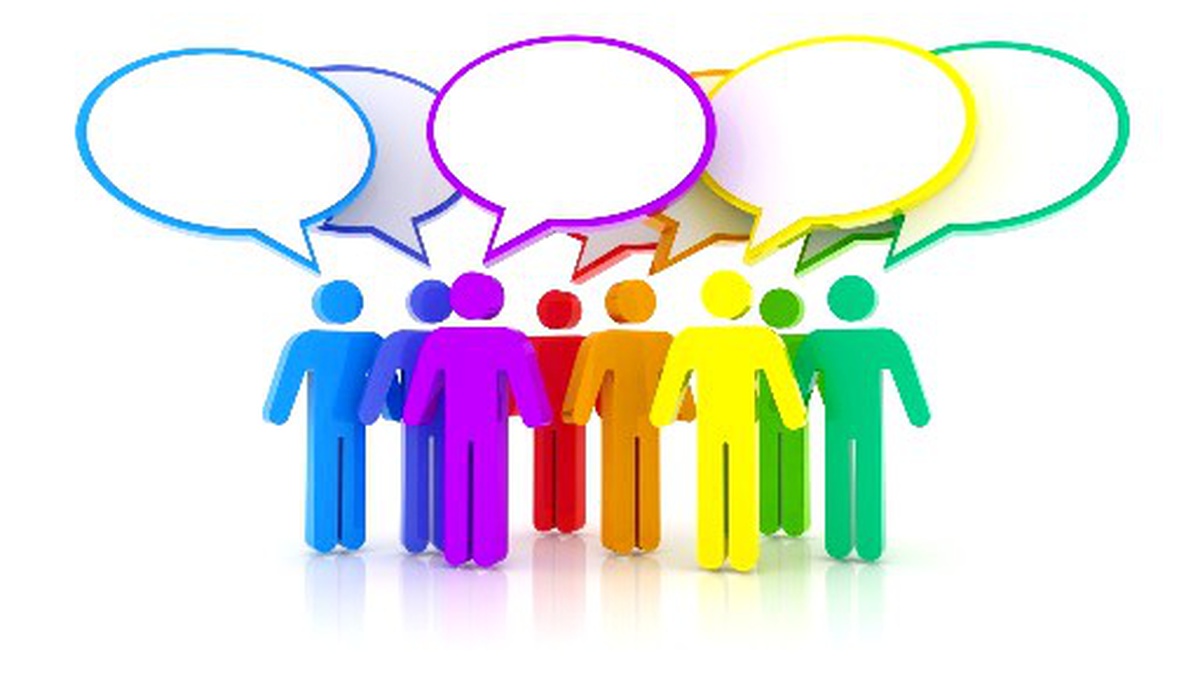 БЛОК 4:ТЕСТИРОВАНИЕ
ХОЛ-ТЕСТ 
изучение реального спроса на товары, предпочтений марок товаров, причем, как правило, в рамках определенных территориальных единиц, торговых центров (важно то, что при применении этой методики нет необходимости обеспечивать репрезентативность выборки, поскольку задача исследования - поиск и опрос конкретного сегмента рынка, вернее , людей, которые представляют этот сегмент). Общая схема подобного исследования такова. Сначала отбирается определенный контингент опрашиваемых, которые имеют "отношение" к данному типу товаров (например, женщины - домохозяйки, если исследуется рынок стиральных порошков), причем отбор идет или случайно (по почте, по телефону, прямо на улице), или с использованием определенных квот . Затем отобранные респонденты приглашаются в специально нанятое для этих целей помещения (вариант - передвижной кинозал, расположенный в автоприцепе). Приглашенным демонстрируют ролик, в котором рассказывается о специфике, качества соответствующего товара (вариант - демонстрируют специальные карточки, рисунки). После этого проводят опросы. Возможны два варианта: а) опрос, направленное на изучение отношения респондентов к товару; б) эксперимент, то есть два опроса - до просмотра ролика и после, что позволяет выявить изменения отношения в результате просмотра видеоматериала.
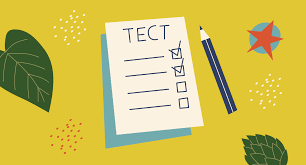 Хоум-тест
Основными целями применения хоум-теста являются: оперативная и качественная проверка товара до его выхода на рынок, его предварительное "обкатки" в целевых группах потребителей, четкое позиционирование товара, проверка потребительских свойств товара, его восприятие, определение преимуществ по сравнению с другими аналогичн Как правило, хоум-тест применяется для тестирования товаров и продуктов повседневного пользования (детского питания, сладких газированных напитков, стиральных порошков, конфет и т.д.). Хоум-тест незаменим в случаях: а) проверки продукта, товара, которое можно осуществить только в домашних условиях; б) когда исследуется рынок совершенно нового продукта, готовится к выпуску на рынок и который потенциальные потребители до этого не могли испытать. Иногда хоум-тест применяется и для проверки восприятия некоторых видов устройств, принадлежностей, необходимых в домашнем хозяйстве: ножей, посуды и т.д. иными товарами и продуктами .
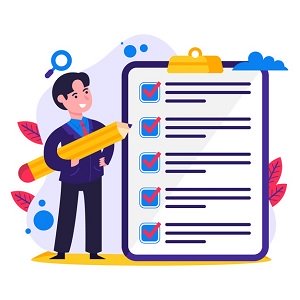 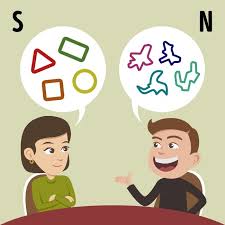 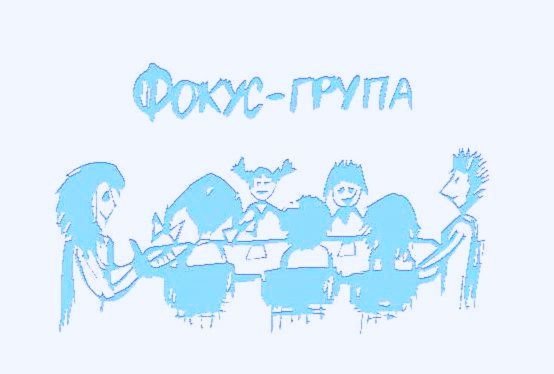 Проведения фокус группы
Метод фокус-групп - это качественная методика сбора маркетинговой и социологической информации в специально отобранных группах респондентов, объединенных значимыми для исследования признакам, в рамках которых обсуждение фокусируется на конкретной проблеме, ведется модератором и базируется на принципах групповой динамики. Впервые фокус-группа была применена Р. Мертоном и П. Лазарсфельдом во время Второй мировой войны (ноябрь, 1941) для изучения эффективности работы радио. Затем в 1943 Р. Мертон использовал метод для анализа эффективности пропаганды и учебных фильмов в армии. Этот опыт был обобщен в книге "Фокусированные интервью" (авторы - известные социологи Р. Мертон, М. Фискс, Р. Кендал).
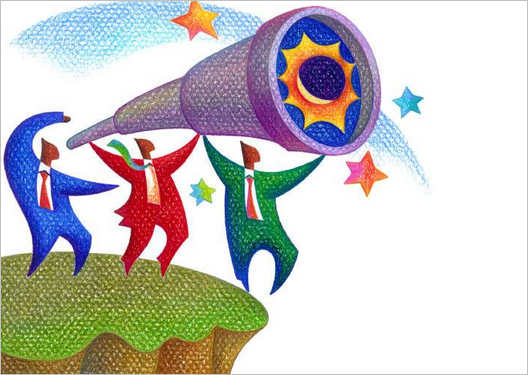 Процедура организации фокус-группы предусматривает три этапа ее осуществления.
Первый, подготовительный, связанный с определением цели, объекта и предмета исследования, подготовкой исследовательской команды, установления количества, численности фокус-групп (в обычных исследованиях проводится обоснование и расчет выборки), составлением плана дискуссии (сценарий или гайд), решением организационных проблем. Как правило, для реализации целей, осуществления надежного фокус-группового исследования необходимо провести 4-8 групп, минимум - 3, максимум - 12. Важнейшим моментом подготовительного этапа является составление таю или сценария фокус-группы - "гайд" Подобная "гайд", его еще называют слабо структурированным тематическим "справочником" (программой интервью), не содержит исчерпывающей информации по проблеме, и его использование направлено на то, чтобы избежать принуждения участников к дискуссии, они при обсуждении должны самостоятельно ставить вопрос, даже те, что заранее не включены в программу.
Суть второго этапа организации фокус-группы, то есть собственно групповое обсуждение, такова. Для работы приглашается группа примерно из восьми человек в какое нейтральное место (кафе, гостиница, офис) для обсуждения специально выбранной темы, скажем, "Социальные сети", или "Новая модель смартфона". При этом участники групповой дискуссии предварительно знакомятся с «предметом» обсуждения (отсюда название "Фокусированные интервью") например, если предметом исследования является определенная телевизионная передача, им предлагается в течение нескольких недель внимательно ее посмотреть.
Третий этап - анализ данных, включая расшифровки аудио- и видеозаписей, подготовка отчета.
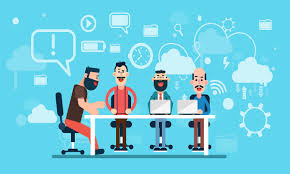 Требования:
В помещении для работы фокус-группы, как правило, две комнаты (в одной из них находятся психологи, которые параллельно осуществляют наблюдение за ходом обсуждения). Ведет обсуждения ведущий-модератор, специально подготовленный интервьюер, который ненавязчиво организует беседу, создавая непринужденную обстановку. Продолжается фокус-группа, как правило, почти 2:00. Процесс обсуждения записывается с помощью аудио- и видеоаппаратуры (это необходимо для идентификации вербальных и поведенческих реакций участников группы).
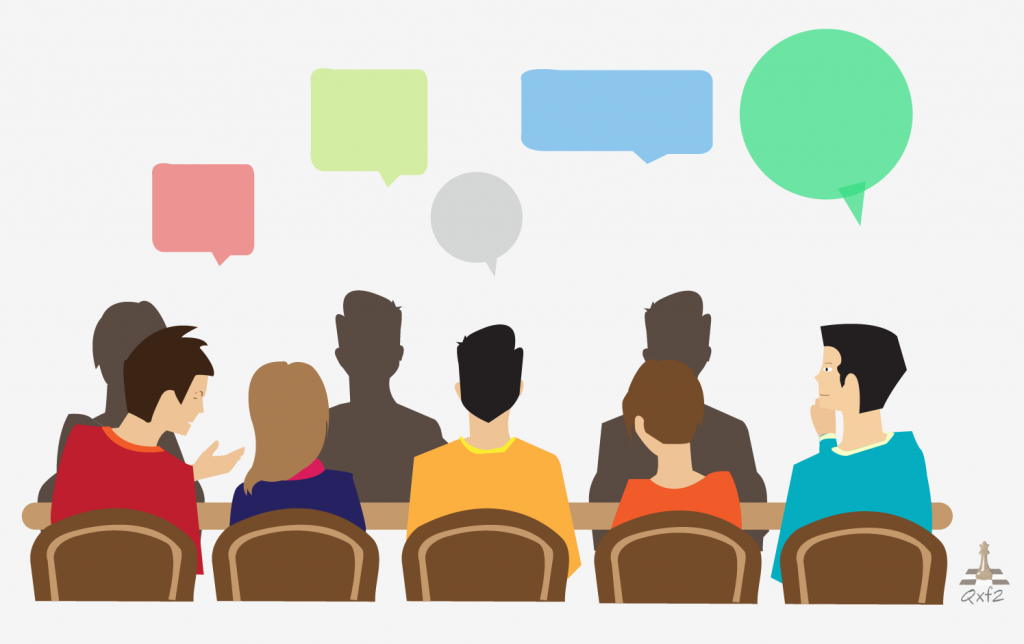 По организации групповой дискуссии в процессе фокус-группы, то она проходит такие пять стадий:
Формирования - осуществляется процесс вхождения людей в группу, их идентификация с ней, модератор объясняет цели работы, то, почему была выбрана данная группа людей; объясняет гарантии конфиденциальности дискуссии;
"Притирки" - на этой стадии решаются проблемы власти, влияния, доминирования, то есть становится понятным степень осведомленности каждого участника по соответствующей проблемы. Именно здесь группа начинает работать;
Нормирование - участники начинают выполнять определенные роли, осознают расхождение мнений и согласованность мнений в подгруппах;
Выполнение задания - это основная стадия работы группы; она длительной по времени. В группе, хорошо работает на данной стадии, исчезает напряжение, достигается практический эффект от обсуждения заданной темы;
Затухания - происходит постепенное возвращение участников групповой дискуссии с их обычным, привычного статуса; модератор мягко подводит людей к окончанию дискуссии вопросами типа: "Кто хочет еще что-нибудь добавить?».
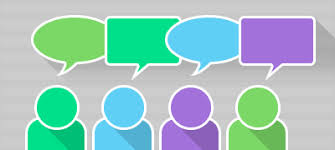 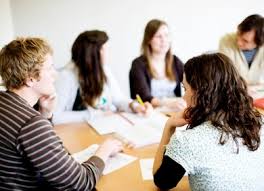 Лингвосоциологични тесты в маркетинговых исследованиях
это одна из разновидностей специальных опросных методик, разработанных на основе сочетания методов социологии и лингвистики. Главная их направленность - изучение эффективности процессов восприятия и усвоения информации. Поэтому в маркетинговых исследованиях подобныЛингвосоциологичний подход предполагает, что какой бы ни было содержание информации (в частности рекламных сообщений), пропущенный через сознание того, кто принимает информацию, он меняется. Поскольку объем семантического словаря разных людей разный, может возникнуть "эффект смысловых ножниц», то есть тот, кто воспринимает информацию, может не понимать содержание переданной ему информации или понимать неправильно.е процедуры применяются, в первую очередь, при изучении действенности рекламы. Таким образом, результаты такого исследования будут свидетельствовать о том, насколько правильно поняли потребители рекламы содержание объявления, который пытались донести до них магазин модной одежды, банк, компания, продающая импортные легковые автомобили, супермаркет сниженных цен и др. Установлено, что достаточно распространенные понятия правильно трактуются вряд ли половиной населения, и в результате приходится констатировать такую ​​ситуацию: если рекламный текст адресатом "принято", это вовсе не означает, что он "сработает".
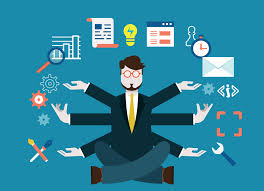 Проективные тесты
наиболее интересные и продуктивные из тех, что используются в маркетинговых исследованиях. их суть заключается в том, что, в отличие от прямых тестов, включающих ряд вопросов и суждений, на которые тестируемый должен дать однозначные ответы (при этом цель исследования не остается для него тайной), проективный тест направлен на выявление свойств и качеств, а не осознаваемых индивидом. Опрашиваемый в данном случае или не догадывается о цели тестирования, или, по крайней мере, не догадывается о способе интерпретации ответов (например, тесты на определение уровня интеллекта). При этом в проективных тестах не бывает неправильных ответов. Другая важная особенность подобных тестов: опрашиваемого часто просят описать отношение (например, к покупке того или иного товара) не свое личное, а другого человека, предполагая, что тестируемый невольно проецирует на него собственные идеи, чувства и отношение. Поэтому в маркетинговых исследованиях такие тесты особенно полезны, когда нужно "обойти" защитные барьеры и преграды, возведенные потребителем, который может пытаться скрыть свои истинные чувства и отношение к товарам. Классический вариант проективного теста, активно применяемого в маркетинговых исследованиях, - это тест на составление списка покупок. Его использование позволяет выявить отношение потребителей к тем или иным товаров или услуг, не называя их.
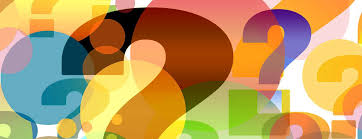 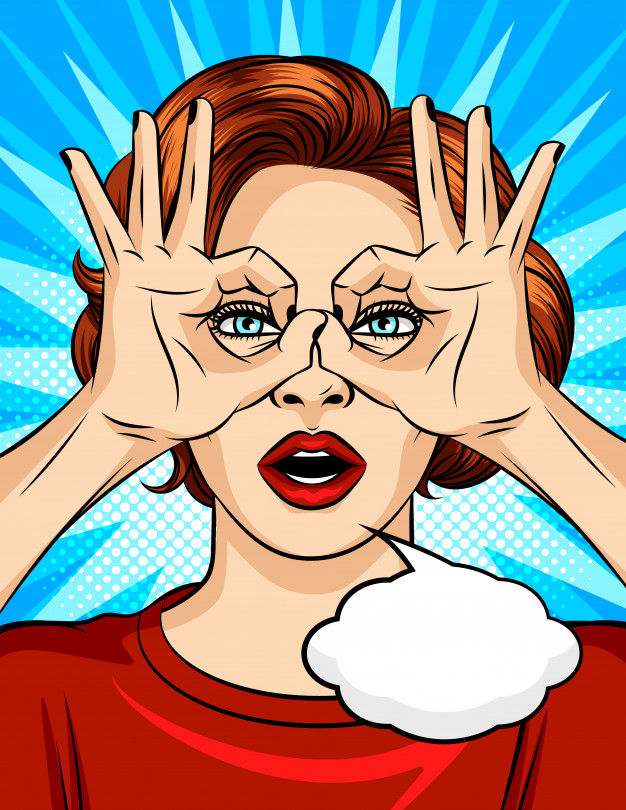 Спасибо за 
внимание =)